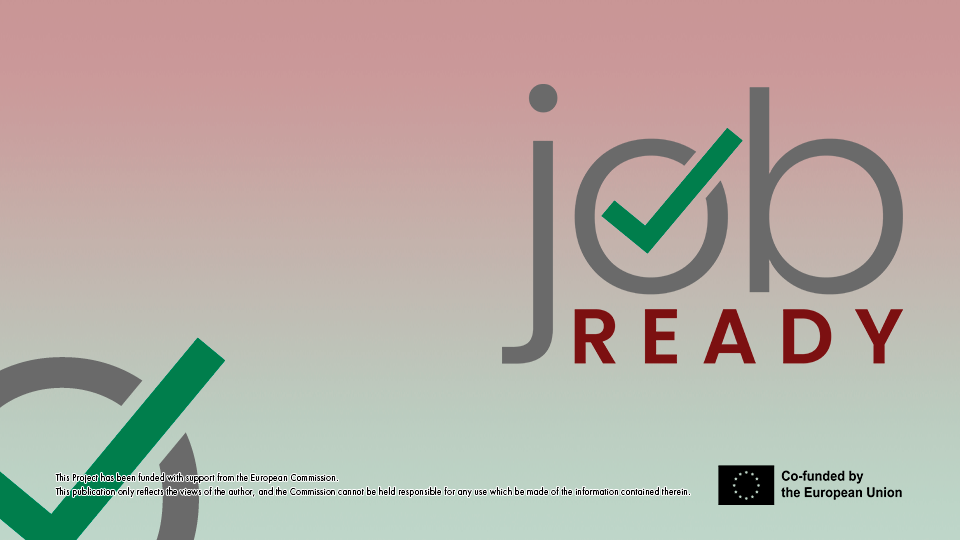 2023-1-IS01-KA220-VET-000158090
Πώς να παραδώσετε το μάθημα JobReady
Διδασκαλία Φιλοσοφίας
Εικόνες AI που δημιουργούνται χρησιμοποιώντας το Gamma.app
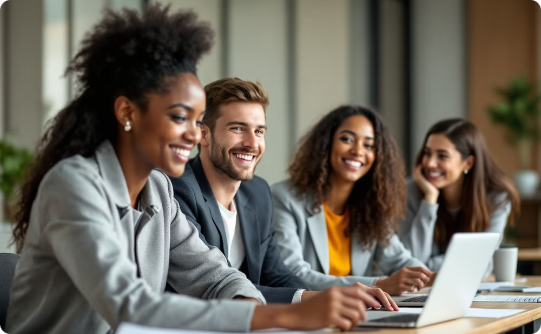 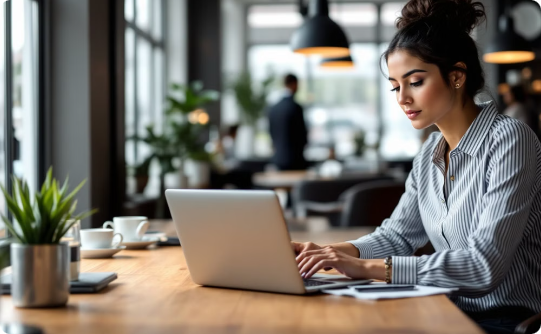 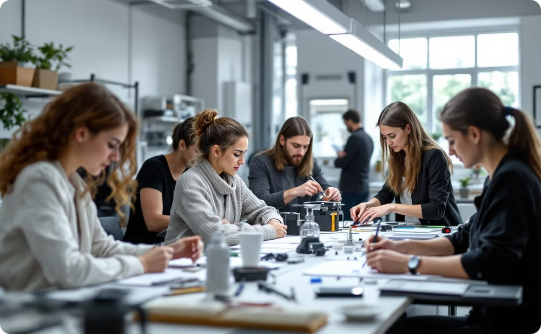 Εφαρμογή πραγματικού κόσμου
Συμπεριληπτική Μάθηση
Ποικίλος Μάθηση Στυλ
Επικεντρωθείτε στη συμπερίληψη, στην πρακτική δέσμευση και στην ενίσχυση της εμπιστοσύνης μέσω προσαρμοσμένων μεθοδολογιών.
Ενδυνάμωση των μαθητών με την αντιμετώπιση διαφορετικών μορφών μάθησης (οπτική, πρακτική, συνεργατική).
Συνδυάστε τη μάθηση στην τάξη με την εφαρμογή πραγματικού κόσμου σε ρόλους φιλοξενίας.
2023-1-IS01-KA220-VET-000158090
Πώς να παραδώσετε το μάθημα JobReady
2
Διδακτικές Μεθοδολογίες
Ενεργητική Μάθηση
Πολιτισμική ευαισθησία
Προσαρμογή
Εφαρμόστε διαδραστικές μεθόδους για να προσελκύσετε τους συμμετέχοντες και να προωθήσετε την πρακτική εμπειρία.
Προσαρμόστε το περιεχόμενο σε διαφορετικά υπόβαθρα, διασφαλίζοντας τη συμμετοχή και σεβασμό για όλους.
Προσαρμόστε το υλικό μαθημάτων για να καλύψετε συγκεκριμένες ανάγκες ευάλωτων ομάδων και ατόμων.
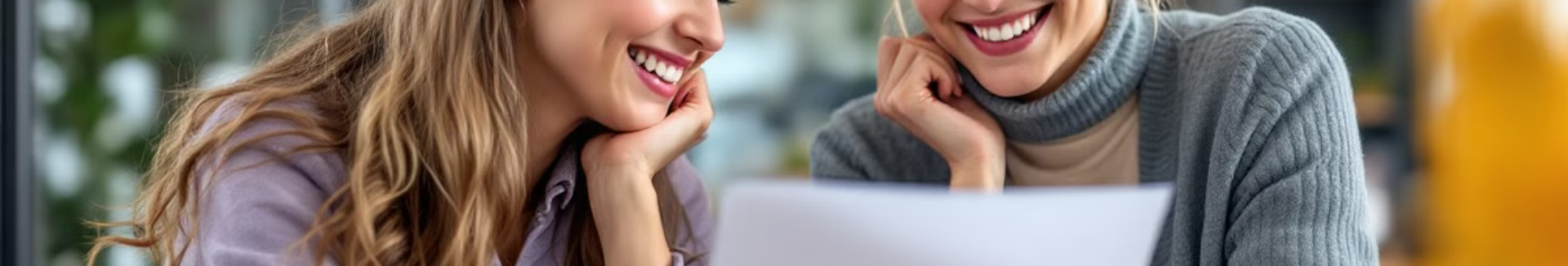 Εικόνα AI που δημιουργήθηκε χρησιμοποιώντας το Gamma.app
2023-1-IS01-KA220-VET-000158090
Πώς να παραδώσετε το μάθημα JobReady
3
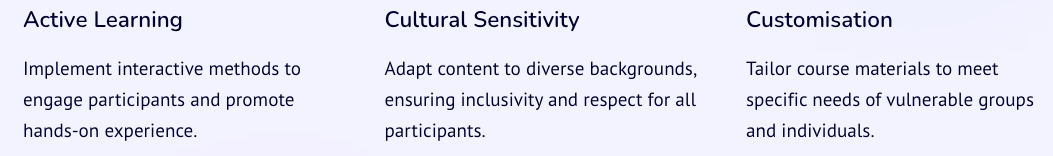 Πόροι Εκπαίδευσης
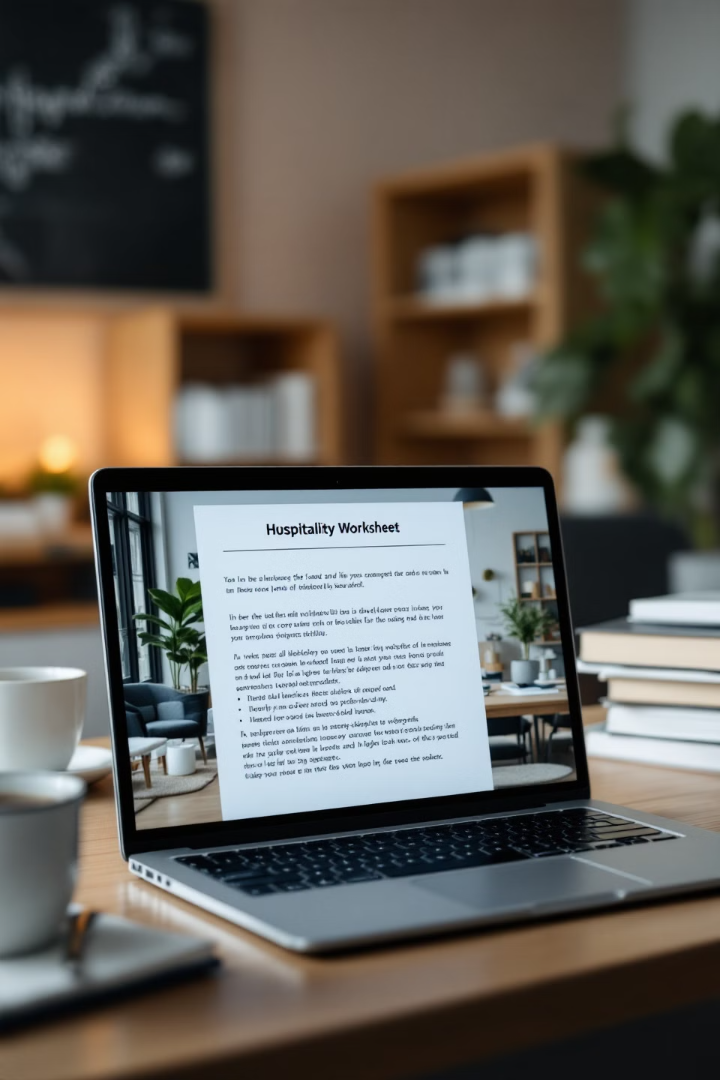 Φύλλα εργασίας και αξιολογήσεις
Προσαρμοσμένο Περιεχόμενο
1
2
Οι εκπαιδευτές έχουν πρόσβαση σε φύλλα εργασίας και αξιολογήσεις στο διαδίκτυο στη γλώσσα του μαθήματος.
Τα φύλλα εργασίας και οι αξιολογήσεις προσαρμόζονται για κάθε ενότητα.
3
Οπτικά Βοηθήματα
Τα οπτικά βοηθήματα μπορούν να αντιγραφούν από φύλλα εργασίας για να υποστηρίξουν παρουσιάσεις.
Εικόνα AI που δημιουργήθηκε χρησιμοποιώντας το Gamma.app
2023-1-IS01-KA220-VET-000158090
Πώς να παραδώσετε το μάθημα JobReady
4
Ανασκόπηση Φύλλων Εργασίας και Αξιολογήσεις
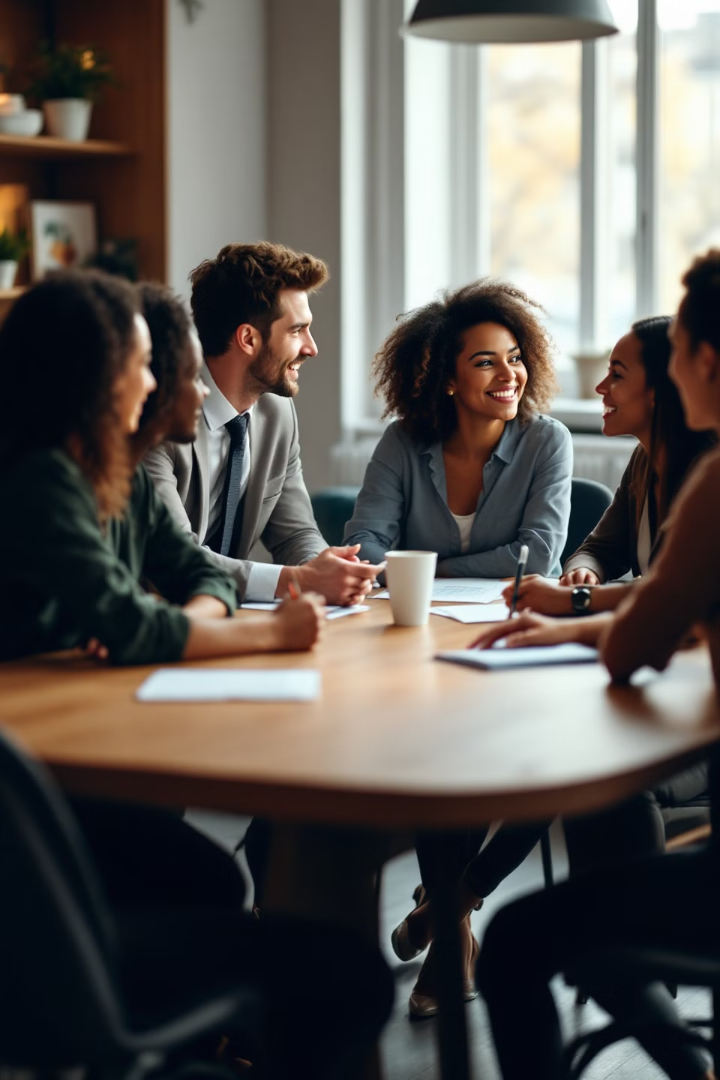 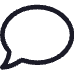 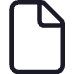 Συνεργατική συζήτηση για τον τρόπο αξιοποίησης του διδακτικού υλικού.
Επισημάνετε την ευθυγράμμιση μεταξύ μαθησιακών στόχων και δραστηριοτήτων.
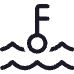 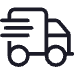 Εικόνα AI που δημιουργήθηκε χρησιμοποιώντας το Gamma.app
Rubrics που χρησιμοποιούνται για την αξιολόγηση της ενεργητικής μάθησης.
Κουίζ που χρησιμοποιούνται για την αξιολόγηση της γνώσης και της κατανόησης.
2023-1-IS01-KA220-VET-000158090
Πώς να παραδώσετε το μάθημα JobReady
5
ΔΡΑΣΤΗΡΙΟΤΗΤΑ: Εξερευνήστε & Αναστοχαστείτε
Οδηγίες
Ερωτήσεις ομαδικής συζήτησης
Ελέγξτε το παρεχόμενο υλικό και τα φύλλα εργασίας.
Τι σας ξεχώρισε;
Σημειώστε τα βασικά παρασκευάσματα και τα σημεία που χρειάζονται διευκρίνιση.
Πώς μπορούν να εφαρμοστούν αποτελεσματικά αυτά τα υλικά;
2023-1-IS01-KA220-VET-000158090
Πώς να παραδώσετε το μάθημα JobReady
6
Ενότητα 1: Εισαγωγή στη Φιλοξενία
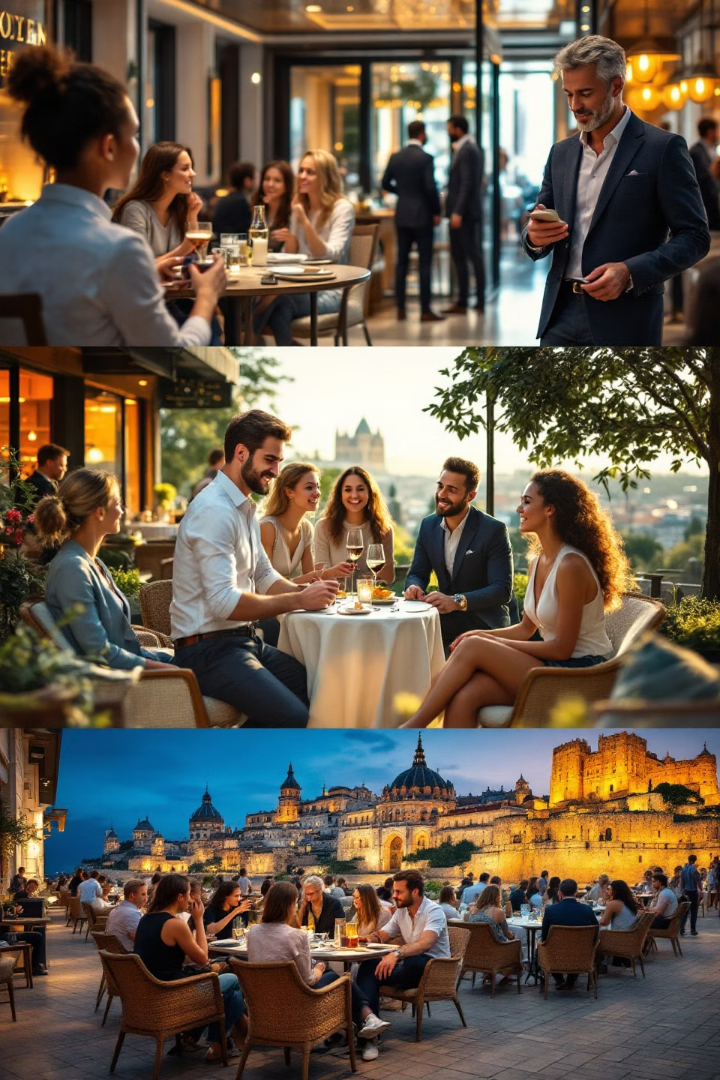 Επισκόπηση Τομέα
Περιβαλλοντικές Επιπτώσεις
Παρέχει στους εκπαιδευόμενους γενικές γνώσεις για τον τομέα της φιλοξενίας και του τουρισμού.
Επικεντρώνεται στην επίδραση του κλάδου στο περιβάλλον και την κοινωνικοοικονομική ζωή.
Τουριστικά κίνητρα
Αντίκτυπος ψηφιοποίησης
Εξερευνά τα κίνητρα και τα ενδιαφέροντα των τουριστών και των πελατών.
Εξετάζει τις επιπτώσεις της ψηφιοποίησης στον κλάδο της φιλοξενίας.
Εικόνα AI που δημιουργήθηκε χρησιμοποιώντας το Gamma.app
2023-1-IS01-KA220-VET-000158090
Πώς να παραδώσετε το μάθημα JobReady
7
Ενότητα 2: Υγεία και Ασφάλεια στην Εργασία
Διαχείριση Κινδύνων
Πρότυπα Υγείας
1
2
3
Ασφάλεια στο χώρο εργασίας
Αυτή η ενότητα παρέχει ολοκληρωμένη εκπαίδευση σε βασικές πρακτικές ασφάλειας και νομικές απαιτήσεις.
Οι εκπαιδευόμενοι θα μάθουν πώς να εφαρμόζουν τις αρχές της ασφάλειας στο χώρο εργασίας και της διαχείρισης κινδύνων.
Η ενότητα στοχεύει στην πρόληψη ατυχημάτων και στη διατήρηση ενός ασφαλούς εργασιακού περιβάλλοντος.
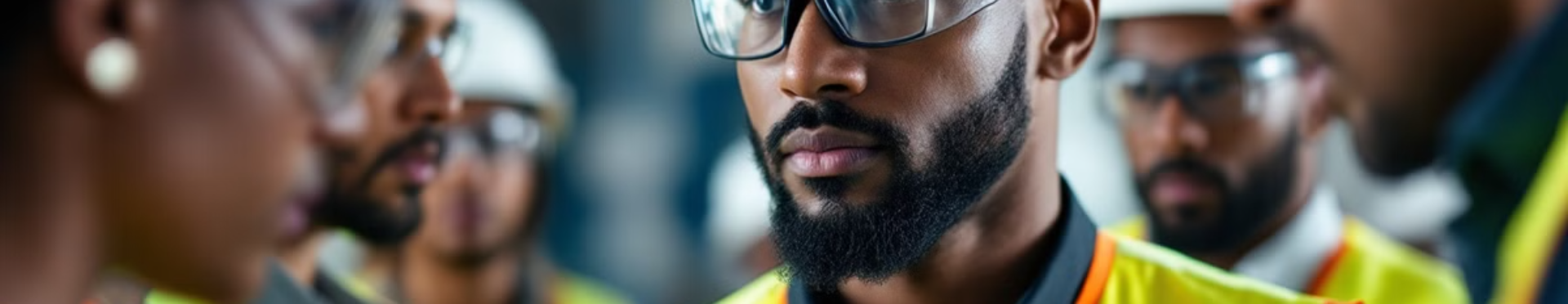 Εικόνα AI που δημιουργήθηκε χρησιμοποιώντας το Gamma.app
2023-1-IS01-KA220-VET-000158090
Πώς να παραδώσετε το μάθημα JobReady
8
Ενότητα 3: Γενική Καθαριότητα στο Χώρο Εργασίας
Επισκόπηση ενότητας
Μαθησιακοί Στόχοι
Αυτή η ενότητα εστιάζει στα πρότυπα καθαριότητας και ασφάλειας στο χώρο εργασίας.
Οι μαθητές θα μάθουν διάφορες πτυχές της καθαριότητας του χώρου εργασίας.
Απευθύνεται σε άτομα στους τομείς της φιλοξενίας και των υπηρεσιών.
Θα τονίσουν την ασφάλεια κατά την εκτέλεση εργασιών καθαρισμού.
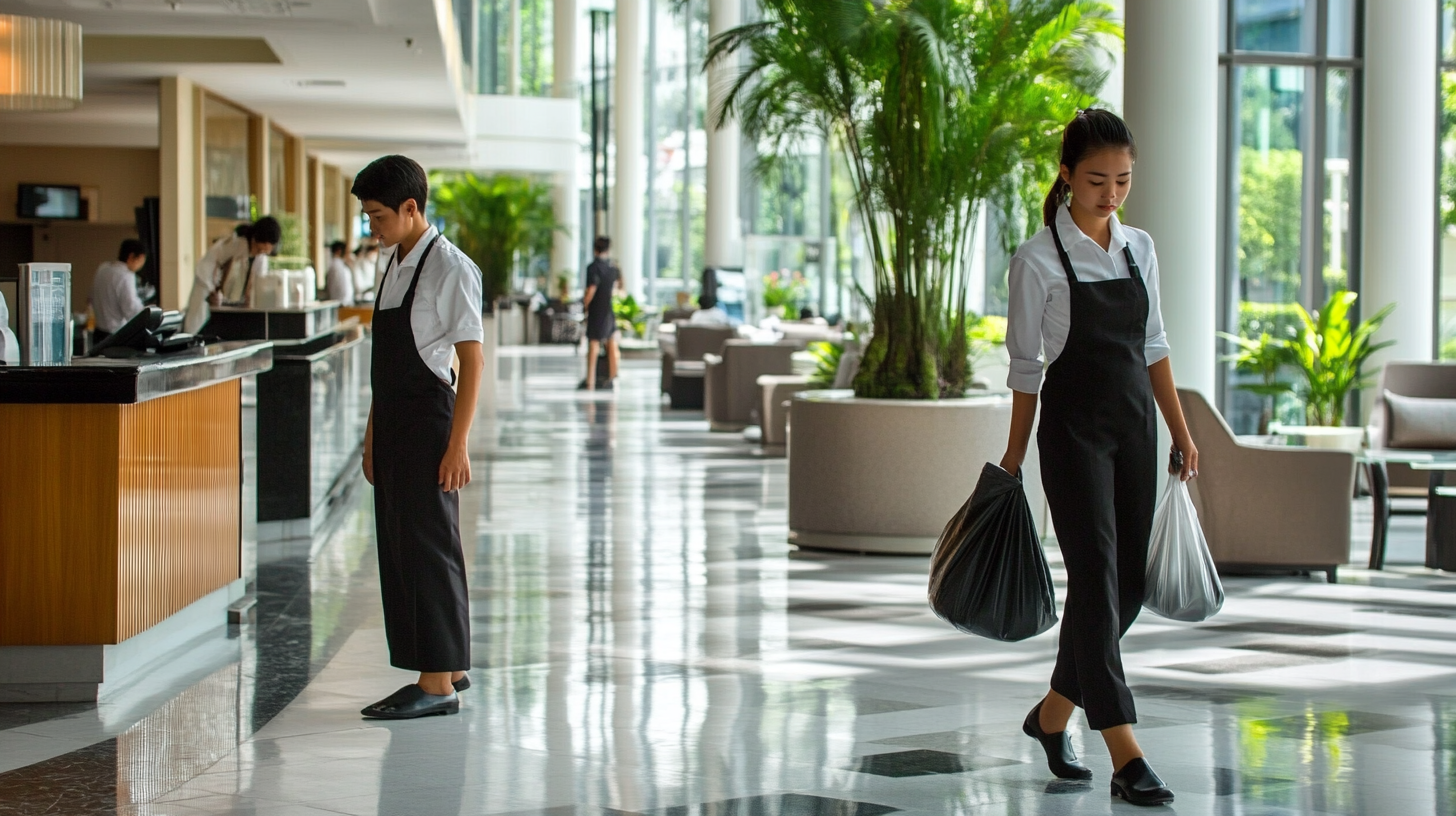 Εικόνα AI που δημιουργήθηκε χρησιμοποιώντας το Gamma.app
2023-1-IS01-KA220-VET-000158090
Πώς να παραδώσετε το μάθημα JobReady
9
Ενότητα 4: Λειτουργίες ρεσεψιόν και συστήματα πληροφοριών
Εικόνα AI που δημιουργήθηκε χρησιμοποιώντας το Gamma.app
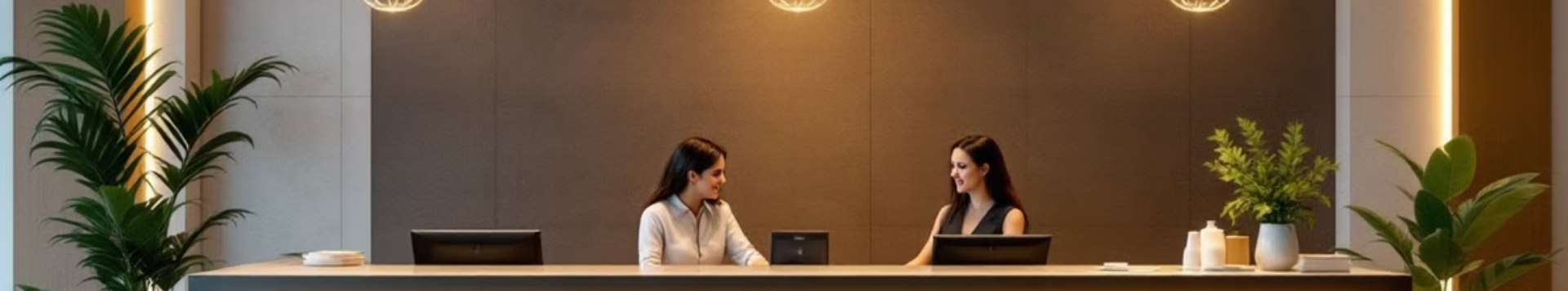 Ανακοίνωση
Τεχνολογία
Υπηρεσίες επισκεπτών
Η ενότητα καλύπτει την τεχνολογία που χρησιμοποιείται και τις βέλτιστες πρακτικές για την προστασία δεδομένων στο πλαίσιο του τομέα του τουρισμού και της φιλοξενίας.
Έμφαση δίνεται στην παρουσίαση βασικών εννοιών, όπως οι υπηρεσίες επισκεπτών, η επικοινωνία με τους πελάτες, το προσωπικό και ο χειρισμός οικονομικών συναλλαγών.
Αυτή η ενότητα εισάγει τους μαθητές στις κύριες λειτουργίες της ρεσεψιόν και στα συστήματα που χρησιμοποιούνται για τη διαχείρισή τους.
2023-1-IS01-KA220-VET-000158090
Πώς να παραδώσετε το μάθημα JobReady
10
Ενότητα 5: Λειτουργίες Υπηρεσιών Τροφίμων και Ποτών
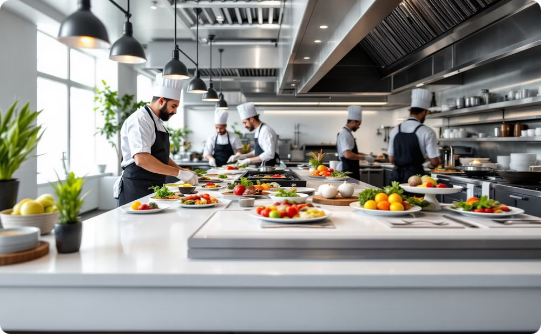 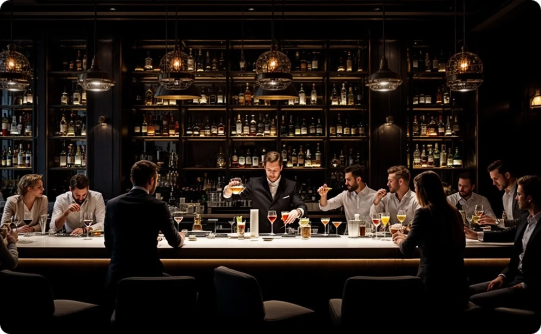 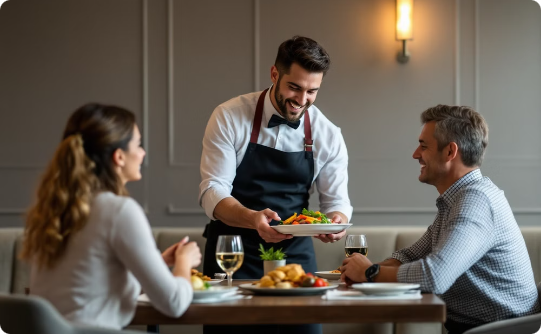 Εικόνες AI που δημιουργούνται χρησιμοποιώντας το Gamma.app
Λειτουργίες κουζίνας
Λειτουργίες μπαρ
Υπηρεσία εστιατορίου
Οι εκπαιδευόμενοι θα αποκτήσουν πρακτικές δεξιότητες στην παροχή άριστης εξυπηρέτησης πελατών σε περιβάλλον εστιατορίου.
Οι εκπαιδευόμενοι θα εξερευνήσουν τους ρόλους και τις ευθύνες του προσωπικού της κουζίνας.
Αυτή η ενότητα καλύπτει τις βασικές πτυχές της υπηρεσίας μπαρ.
2023-1-IS01-KA220-VET-000158090
Πώς να παραδώσετε το μάθημα JobReady
11
Ενότητα 6: Επιχειρηματικές Επικοινωνίες
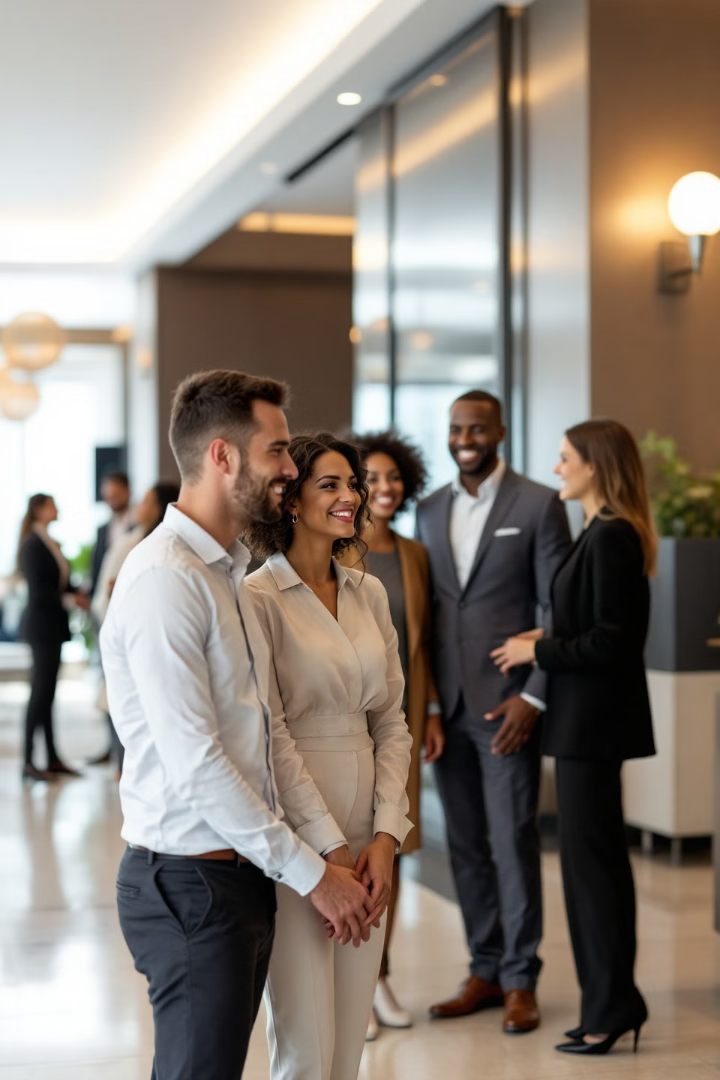 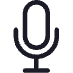 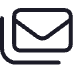 Λεκτική Επικοινωνία
Γραπτή Επικοινωνία
Οι μαθητές εξασκούν επαγγελματικές επικοινωνιακές δεξιότητες.
Μάθετε να γράφετε επαγγελματικά email και γράμματα.
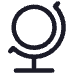 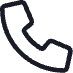 Διαπολιτισμική Επικοινωνία
Τεχνολογία
Μάθετε να χρησιμοποιείτε την τεχνολογία για αποτελεσματική επικοινωνία.
Κατανοήστε διαφορετικά πολιτιστικά υπόβαθρα και στυλ επικοινωνίας.
Εικόνα AI που δημιουργήθηκε χρησιμοποιώντας το Gamma.app
2023-1-IS01-KA220-VET-000158090
Πώς να παραδώσετε το μάθημα JobReady
12
Ενότητα 7: Αριθμητική στη Φιλοξενία
Εικόνα AI που δημιουργήθηκε χρησιμοποιώντας το Gamma.app
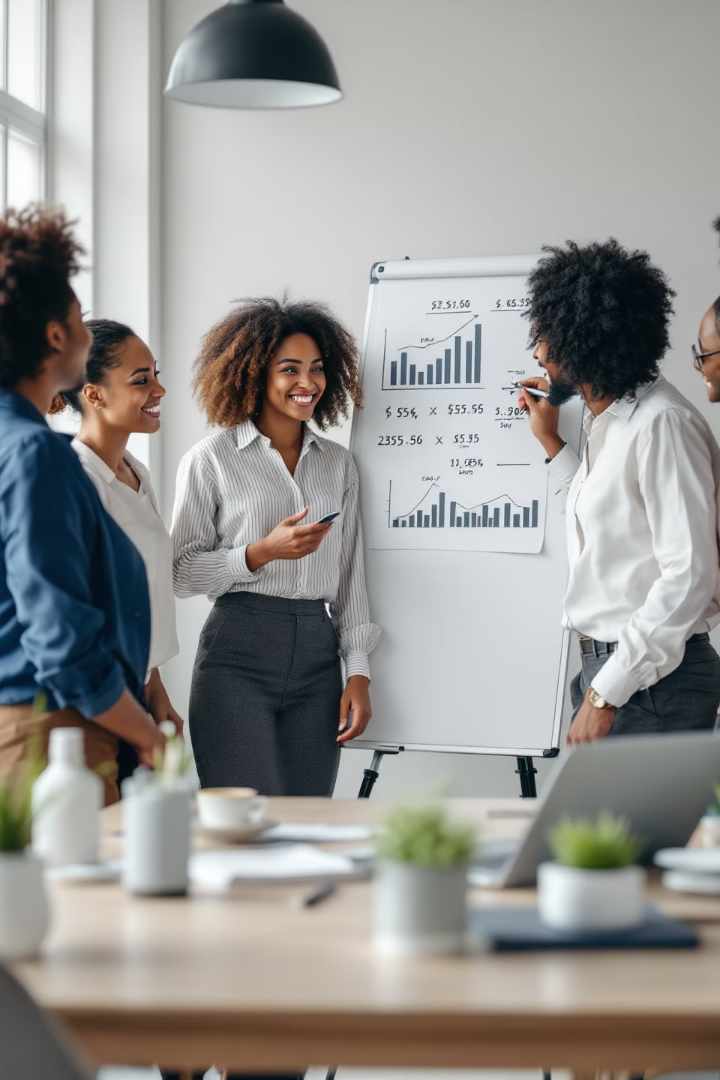 Βασικές αρχές αριθμητικής
Πρακτικές Εφαρμογές
Αποκτούν πρακτικές γνώσεις για τη δημιουργία καταλόγων καθηκόντων, σχεδίων καθισμάτων και μενού.
Οι εκπαιδευόμενοι εισάγονται σε βασικές έννοιες αριθμητικής που σχετίζονται με τον κλάδο της φιλοξενίας.
Διαχείριση Πόρων
2023-1-IS01-KA220-VET-000158090
Πώς να παραδώσετε το μάθημα JobReady
13
Οι εκπαιδευόμενοι εξερευνούν βιώσιμες πρακτικές και πρακτικές εξοικονόμησης πόρων για τη χρήση ηλεκτρικής ενέργειας και νερού.
Σύνοψη
Q&A
2023-1-IS01-KA220-VET-000158090
Πώς να παραδώσετε το μάθημα JobReady
14
Διάλειμμα για καφέ!
Εικόνες AI που δημιουργούνται χρησιμοποιώντας το Gamma.app
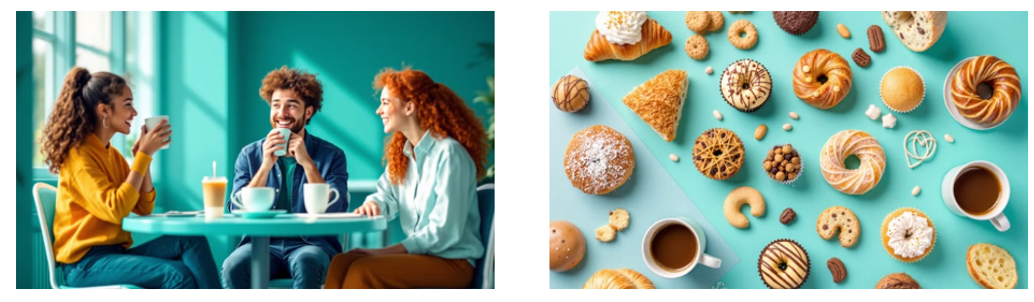 Απολαύστε τα διαλείμματα για καφέ! Χρησιμοποιήστε αυτό το χρόνο για να ανανεώσετε και να δικτυωθείτε με άλλους συμμετέχοντες.
2023-1-IS01-KA220-VET-000158090
Πώς να παραδώσετε το μάθημα JobReady
15
ΕΥΧΑΡΙΣΤΩ ΓΙΑ
ΤΗΝ ΠΡΟΣΟΧΗ ΣΑΣ!
Το περιεχόμενο αναπτύχθηκε από την MSS – Miðstöð símenntunar á Suðurnesjum (www.mss.is).
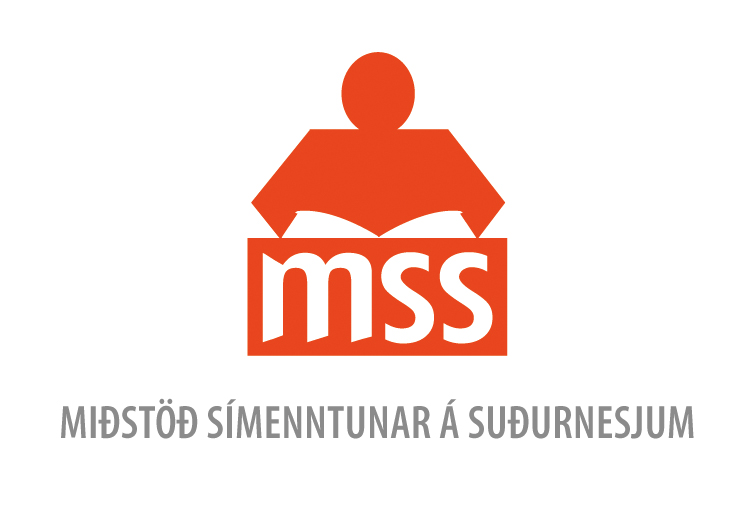 2023-1-IS01-KA220-VET-000158090
Δείγμα Συμφωνίας Εκμάθησης για την επαγγελματική κατάρτιση στη μάθηση με βάση την εργασία
16